Oppilashuolto
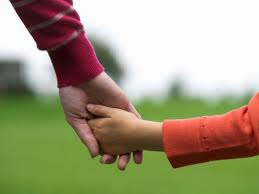 21.3.2012

Tiina Puisto & Sari Roppo
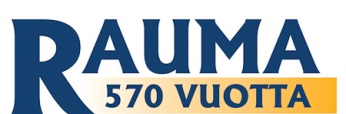 Aloituspohdinta
Mitä oppilashuolto on?

Mitä tarkoitetaan oppilashuoltoryhmällä?

Mitä odotat oppilashuollolta?
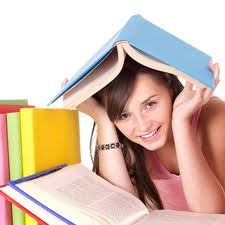 Mitä on oppilashuolto?
Oppilaan hyvän oppimisen, hyvän psyykkisen ja fyysisen terveyden sekä sosiaalisen hyvinvoinnin edistämistä ja ylläpitämistä sekä niiden edellytyksiä lisäävää toimintaa.
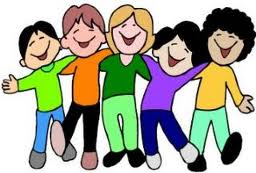 Oppilashuoltoon kuuluvat
Opetussuunnitelman mukainen oppilashuolto

Kansanterveyslain mukainen kouluterveydenhuolto

Lastensuojelulain mukainen kasvatuksen tukeminen
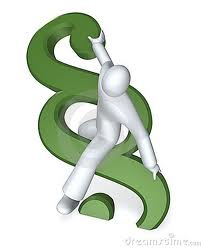 OPPILASHUOLTO JA LAKI
Oppilashuollosta säädetään perusopetuslaissa.     (6 oppilashuoltoa koskevaa pykälää)
Koululainsäädäntö, terveydenhuollon lainsäädäntö ja sosiaalihuollon lainsäädäntö
	 - pykäläviidakko – yhtenäislaki?
Oppilashuolto ja laki eivät käy käsi kädessä.             Mitä laki ei säädä on yhtä mielenkiintoista kuin se, mistä laki säätää. Lakimiesten ongelmana normipula.
Laki on tulkinnanvarainen (esim. ”välittömästi” – sanan problematiikka). Monista asioista hovioikeuskin äänestää!
”Laki oppilashuollosta on äärimmäisen hämärä” OTT, VT Sami Mahkonen
Oppilashuoltoryhmän Kokoonpano
Riippuen siitä, missä tarkoituksessa kokoontuu

Kouluyhteisön yhteisiä asioita käsitellessä kokoonpano on vapaasti harkittavissa

Yksittäisen oppilaan asioita käsitellessä läsnä voivat olla vain ne oppilaan opetukseen ja oppilashuollon järjestämiseen osallistuvat, joiden tehtäviin oppilaan asian käsittely välittömästi kuuluu. Muut voivat osallistua vain huoltajan kirjallisella suostumuksella.

AINA tiedotettava huoltajalle ennen kuin hänen lapsensa asioita oppilashuollossa käsitellään.
		kun huolta ei huoltajan kanssa yhteistyöllä 			pystytä poistamaan, käännytään OHR:n puoleen

Esim. erityisopettajan tai sosiaaliohjaajan läsnäolo vain, jos asia välittömästi heille kuuluu.
Oppilashuoltoryhmän kokousten suunnitelmallisuus
Vastuuta kantaa rehtori
Ryhmän toiminnasta ja kokousajankohdista sekä asioiden tuomisesta oppilashuoltoryhmän käsittelyyn on tiedotettava koulun henkilöstöä.
Yksittäistä oppilasta koskevien asioiden tuominen oppilashuoltoon on oltava tiedossa etukäteen a) jotta huoltajalle menee tieto asiasta
		    b) jotta voidaan perustellusti miettiä 		         kokouksen läsnäolijat.
Yhteistyö huoltajan kanssa nostettu uudessa laissa vahvemmin esiin. Oppilashuoltotyöhön ei tarvita huoltajan lupaa, mutta tiedottamisvelvollisuus on.
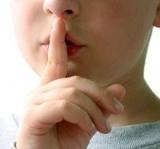 Salassapito
Arkaluonteisten asioiden käsittely/ kirjaaminen on kielletty
Oppilashuollon asiakirjat, sosiaalihuollon asiakirjat sekä potilasasiakirjat ovat salassa pidettäviä.
Oppilaan oppilashuoltotyöhön osallistuvilla  on oikeus saada toisiltaan  ja luovuttaa toisilleen  sekä oppilaan opettajalle ja tämän lain mukaisesta opetuksesta ja toiminnasta vastaavalle viranomaiselle oppilaan opetuksen asianmukaisen järjestämisen  edellyttämät välttämättömät tiedot. (opetus ei ole koulunkäynti tai yleinen hyvinvointi, tarpeellinen ei ole sama kuin välttämätön, ei ”hyvä tietää” - tietoja)
Oppilashuoltotyön kirjaaminen
Yksittäisen oppilaan asioita käsitellessä pitää/saa kirjata seuraavat asiat: 
asian vireillepanija, aihe, päätetyt jatkotoimenpiteet ja niiden perustelut, asian käsittelyyn osallistuneet sekä se, mitä tietoja ja kenelle oppilaasta on annettu.

                         OPPILASHUOLTOLOMAKE

Oppilashuollon asiakirjat pysyvästi säilytettäviä
Oppilashuolto ja pedagogiset asiakirjat
Oppilashuollossa moniammatillisuus on tärkeää
Moniammatillinen oppilashuoltoryhmä on tärkeänä osana mukana kolmen portaan tukiaskelmilla.
WILMA – asiakirjat – paikka OHR-käsittelylle
Oppilashuolto ja huoltajuus
Mikäli lapsella on kaksi huoltajaa, tiedottaminen koulun asioista pitää aina tapahtua molemmille.
Lapsen huoltajilla on velvollisuus  ilmoittaa opetushenkilöstölle lapsen huoltajat.
Molemmat huoltajat ovat yhdenvertaisessa asemassa. On juridisesti samantekevää vaikka toinen heistä asuisi maapallon toisella puolella.
Mikään (rikos)laki ei kiellä tiedottamasta asioista myös sille vanhemmalle, jolla ei ole huoltajuutta.
Julkisuuslakiin perustuen lapsen koulunkäyntiin liittyvissä asioissa vanhemmilla, jotka eivät ole oppilaan huoltajia, on tiedonsaantioikeus muttei läsnäolo-oikeutta.
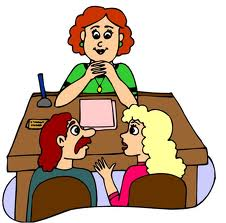 Lastensuojelu
Pyyntö lastensuojelutarpeen arvioimiseksi (uusi laki 2010) mahdollistaa sosiaalitoimen tuen perheelle ilman lastensuojeluilmoitusta (LSI).

LSI on koettu kiusalliseksi kodin ja koulun yhteistyön kannalta. Lastensuojelun tarpeen arviointi on astetta kevyempi toimenpide.

Velvollisuus tehdä LSI säilyy tilanteissa, joissa suojelutarpeen arviointi ei ole riittävä (esim. pahoinpitelyhuolenpidon puutteet, päihteet, mielenterveys, rikokset, itsetuhoisuus jne.)
Ennalta ehkäisevä työ?
Etusijalla oppilashuollossa tulisi olla ennalta ehkäisevä työ ja koulun yleisen hyvinvoinnin tukeminen sekä kehittäminen.

Suuntautunut vahvasti yksittäisiin oppilaisiin sekä tulipalojen sammuttamiseen
Esimerkkejä oppilashuollon arjesta
RUNSAAT LUVATTOMAT POISSAOLOT
Oppilashuollollinen työ ja yhteistyö huoltajan kanssa ei tuota tulosta.
Pyyntö lastensuojelutarpeen arvioimiseksi sosiaalitoimelle
Ilmoitus poliisille

Oppivelvollisen valvonnan laiminlyönti
Jos oppilaan huoltaja laiminlyö velvollisuutensa valvoa oppivelvollisuuden täyttämistä, hänet on tuomittava oppivelvollisen valvonnan laiminlyönnistä sakkoon. 
(Perusopetuslaki 45 §)
Esimerkkejä oppilashuollon arjesta
OPPILAAN EROTTAMINEN KOULUSTA MÄÄRÄAIKAISESTI
Kun muut kurinpidolliset toimet eivät riitä, kysymyksessä vakava rikkomus, kaikkia osapuolia kuultu, opetus järjestetty, enintään 3 kk, kirjallinen päätös (valitusaika)
			LASTENSUOJELUILMOITUS

(Kiusaajan voi toimittaa loppupäiväksi kotiin, jos katsotaan, että toisen oppilaan turvallisuus kärsii. Kotiin ilmoitettava.)
Esimerkkejä oppilashuollon arjesta
EPÄILY SEKSUAALISESTA HYVÄKSIKÄYTÖSTÄ
Jos opettajalle on syytä epäillä alle 18-vuotiaan oppilaan joutuneen seksuaalirikoksen uhriksi, hänellä on velvollisuus tehdä :
		ilmoitus poliisille
		lastensuojeluilmoitus


Milloin ”syytä epäillä”-kynnys ylittyy? Poliisilta voi tiedustella arviota tilanteesta antamatta oppilaan henkilötietoja.
Esimerkkejä oppilashuollon arjesta
HAMMASLÄÄKÄRIKÄYNNIT
Terveyskeskus vastaa matkakustannuksista, mikäli ne eivät osu koulumatkan yhteyteen. Kuljetuksen järjestäminen on ensisijaisesti huoltajan vastuulla. 

Ryhmätarkastuksissa yhteistyö opettajan kanssa tärkeää ja opettaja voi olla tiedottava taho kotiinpäin. Yksittäisen oppilaan käynneistä opettajalla ei ole oikeutta vastaanottaa tietoa ilman huoltajan suostumusta. Mikäli hammashoito ajoittuu oppilaan koulutyöpäivään, on huoltajan anottava hänelle luvallinen poissaolo. Oppilas ei ole silloin koulun vastuulla.
Esimerkkejä oppilashuollon arjesta
HUOLENPIDON PUUTE/ HYGIENIA
Opettajan huomatessa selkeitä puutteita oppilaan huolenpidossa asia otetaan ensimmäisenä puheeksi huoltajan kanssa. Jatkotoimenpiteinä voi olla yhteydenotto terveydenhoitajaan, käsittely OHR:ssä, yhteys sosiaaliohjaajan tai sosiaalitoimeen. Mahdollisesti pyyntö lastensuojelun tarpeen arvioimiseksi.

Miten opettaja voi ottaa asian puheeksi?
Esimerkkejä oppilashuollon arjesta
ASIAKIRJOJEN SIIRTYMINEN NIVELVAIHEESSA
Wilmassa olevat asiakirjat siirtyvät automaattisesti sähköisessä muodossa alakoulusta yläkouluun (ei 2. asteelle). Muiden papereiden, lausuntojen yms. siirtämisestä neuvotellaan erikseen huoltajan kanssa. Jos mitään ei sovita, ne säilytetään lähettävän koulun arkistoissa.
Jos oppilas siirtyy toiseen kuntaan, on lähettävän koulun velvollisuus toimittaa välttämättömät tiedot/ asiakirjat uudelle opetuksen järjestäjälle.
Lopuksi
Millaisia kinkkisiä tilanteita sinä olet kohdannut oppilashuoltotyössä?
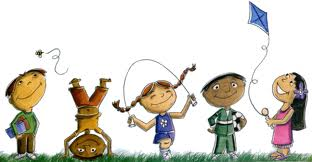